ПРОГНОСТИЧЕСКАЯ ЦЕННОСТЬ ШКАЛЫ EUROSCORE-2 В РЕАЛЬНОЙ КАРДИОХИРУРГИЧЕСКОЙ ПРАКТИКЕ
Ватутин Н.Т., Шевелёк А.Н., Мельник И.В.
ГОО ВПО «ДонНМУ им. М. Горького»
Кафедра внутренних болезней № 3
Введение
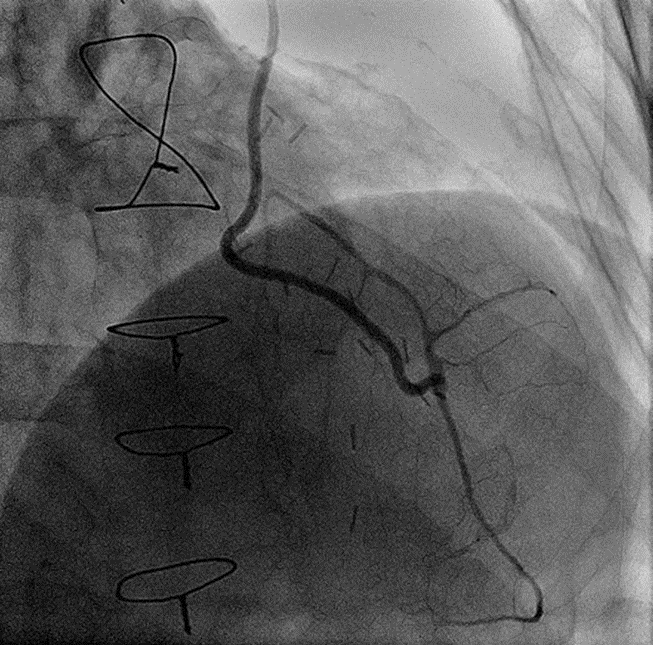 Аортокоронарное шунтирование (АКШ) – эффективный метод лечения реваскуляризации миокарда. 
Перед проведением любого вмешательства необходимо оценить степень хирургического риска.
Актуальность исследования:
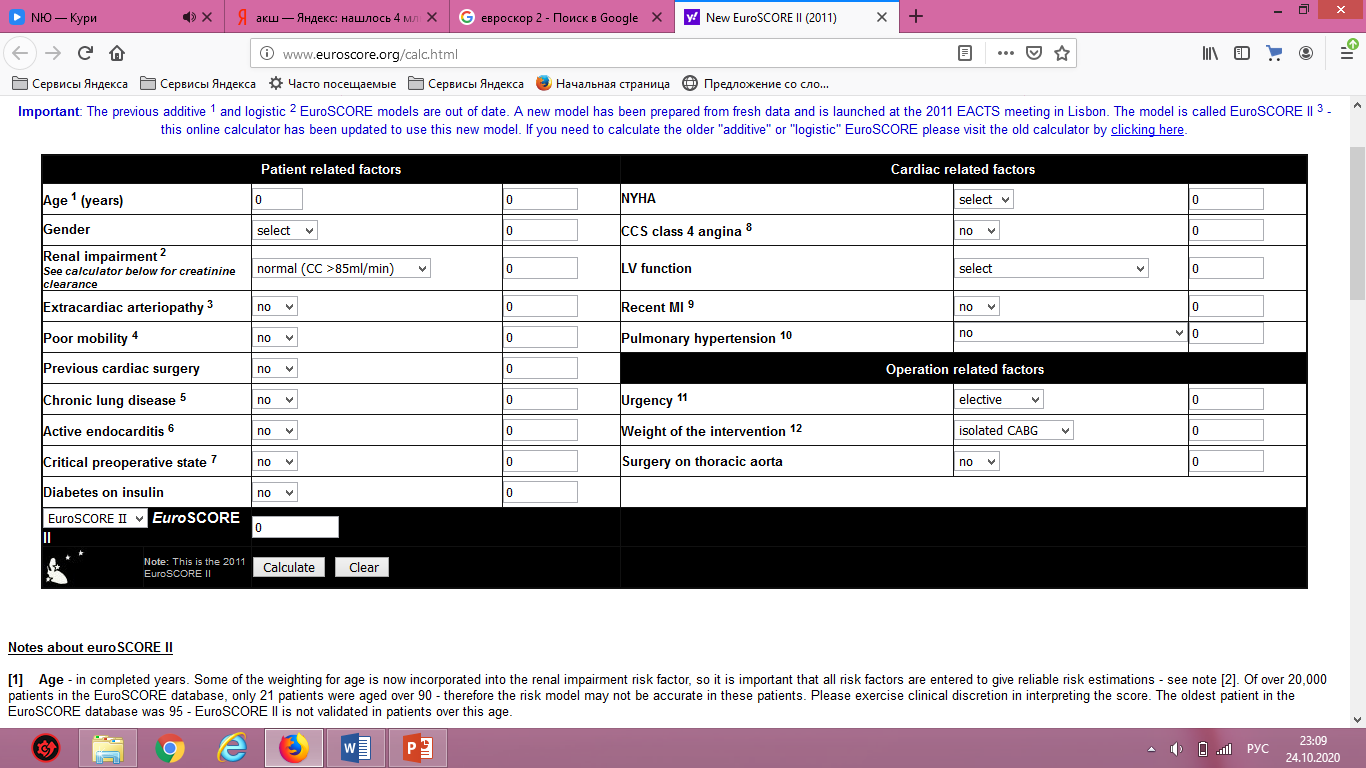 Шкала EUROSCORE II показала высокую эффективность в оценке риска неблагоприятного исхода АКШ в нескольких клинических исследованиях. 
Однако её прогностическая ценность в реальной кардиохирургической практике не установлена.
Цель исследования
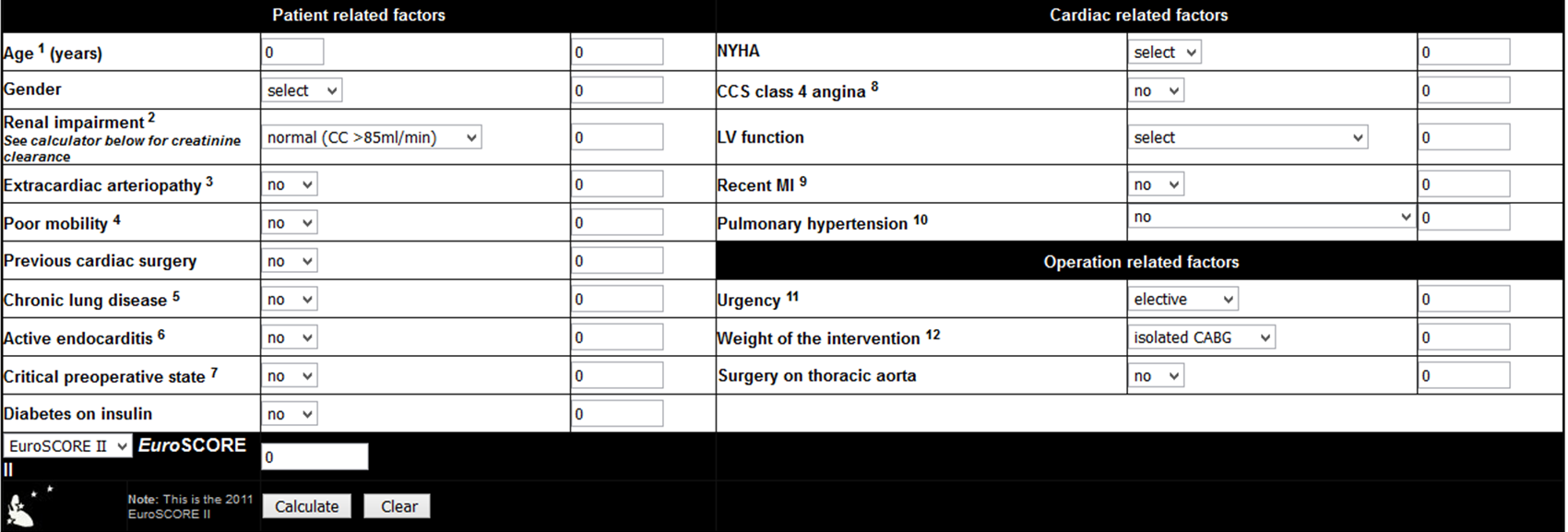 Оценить прогностическую значимость шкалы EuroSCORE II у пациентов, подлежащих АКШ, в реальной клинической практике.
Материал и методы
Тип исследования: ретроспективный анализ историй болезни.
Критерий включения: аортокоронарное шунтирование. 
Расчет риска неблагоприятного исхода по шкале EuroSCORE II.
	Показатель риска 1-3% расценивался как низкий, 4-6% - как средний и ≥7% - как высокий.
Дизайн исследования
Анализ данных и расчет показателей
Положительная прогностическая ценность шкалы – вероятность летального исхода у пациента с высоким риском, определенным по шкале;
Отрицательная прогностическая ценность – вероятность благоприятного исхода у пациента с низким и средним риском по шкале;
Чувствительность – вероятность определения риска как высокого у умершего пациента;
Специфичность – вероятность определения риска как низкого либо среднего у выжившего пациента;
Наблюдаемый исход по квартилям шкалы EuroSCORE II
Сравнение частоты летальных исходов
Результаты
Положительная прогностическая ценность шкалы  – 54%; 
Отрицательная прогностическая ценность шкалы – 96%;
 Чувствительность шкалы – 83%;
Специфичность шкалы – 81%;
Вывод
Шкала EuroSCORE II обладает достаточно высокой чувствительностью (83%), специфичностью (81%) и очень высокой отрицательной прогностической ценностью (96%). Однако положительная прогностическая ценность данной шкалы в реальной клинической практике крайне низкая (54%), что свидетельствует о необходимости пересмотра порогового значения риска неблагоприятного исхода.
Спасибо за внимание!